Practicum in STEM
Mathematical Modeling
Introduction
Please use the Note Taking handout to record notes during today’s Mathematical Modeling presentation.
What is STEM?
STEM stands for a cluster of careers in the fields of:
 Science
 Technology
 Engineering
 Mathematics
What is a Practicum?
A Practicum is designed to be a capstone experience 
providing supervised practical application of knowledge and skills
 following a coherent sequence of courses and 
should ensure that students are meeting the 2-credit or 3-credit requirements.
STEM Practicum (2-Credit Course)
The STEM Practicum 2-credit course consists of:  
90 minute (or two 45-minutes) lab-based class (training plan should be on file if students leave campus).
    OR		
At least 45 minutes of daily instruction time and 10 hours per week average work required (like a career preparation class with a paid or unpaid training plan on file for the work portion).
STEM Practicum (3-Credit Course)
The STEM Practicum 3-credit course consists of:  
135 minute (or three 45-minute) lab-based class (training plan should be on file if students leave campus).
OR 
At least 45 minutes of instruction time with 15 hours per week average work required (like a career preparation class with a paid or unpaid training plan on file for the work portion).
Course Objective
This STEM Practicum course emphasizes  Mathematical Modeling.  
In the Mathematical Modeling lesson, the students will learn how to:
Understand the problem-solving process.
Learn how to identify a problem. 
Construct or select a mathematical model. 
Determine what data needs to be collected.
Test the validity of the selected model.
Calculate solutions and implement the model.
Week 1 - STEM Practicum Lesson
Students will understand and work on the Mathematical Modeling Real-World Problem.
Day 1 – Overview of the Mathematical Modeling Process.
Day 2 – Overview of the Problem-Solving Process and the Engineering Design Process.
Day 3 – Establish Mathematical Modeling Teams.
Days 3 and 4 – Select one of four Mathematical Modeling Real-World Problems. Student teams will begin researching their Mathematical Modeling Real-World Problem.
Day 5 – Teams will research and construct their Mathematical Modeling Real-World Problem.
Week 2 - STEM Practicum Lesson
Students will collect data, validate, calculate the solution, and implement their Mathematical Modeling Real-World Problem.
 Day 6 – Teams will research and construct their Mathematical Modeling Real-World Problem.
 Day 7 – Teams will research and construct their Mathematical Modeling Real-World Problem.
 Day 8 – Teams will collect data for their Mathematical Modeling Real-World Problem.
 Day 9 – Teams will collect data for their Mathematical Modeling Real-World Problem.
 Day 10 – Teams will collect data for their Mathematical Modeling Real-World Problem.
Week 3 - STEM Practicum Lesson
Students will collect data, validate, calculate the solution, and implement their Mathematical Modeling Real-World Problem.
 Day 11 – Teams will validate their Mathematical Modeling Real-World Problem.
 Day 12 – Teams will validate their Mathematical Modeling Real-World Problem.
 Day 13 – Teams will validate their Mathematical Modeling Real-World Problem.
 Day 14 – Teams will implement their Mathematical Modeling Real-World Problem.
 Day 15 – Teams will implement their Mathematical Modeling Real-World Problem.
Week 4 - STEM Practicum Lesson
Students will collect data, validate, calculate the solution, and implement their Mathematical Modeling Real-World Problem.
 Day 16 – Teams will implement their Mathematical Modeling Real-World Problem.
 Day 17 – Teams will implement their Mathematical Modeling Real-World Problem.
 Day 18 – Teams will prepare for their STEM Practicum presentations.
 Day 19 – Teams will prepare for their STEM Practicum presentations.
 Day 20 – STEM Practicum Team Presentations.
Week 1
Day 1 – Overview of the Mathematical Modeling Process
What is Mathematical Modeling?
Mathematical Modeling is the process of using mathematics to solve real-world problems. 
Emphasis is placed on model construction in order to promote student creativity and demonstrate the link between theoretical mathematics and real world applications.
3 Steps of Mathematical Modeling
The Mathematical Modeling Process consist of three steps:
Construct the mathematical model, a problem whose solution will provide information about a real-world problem.
Solve the mathematical model.
Interpret the solution to the mathematical model in terms of the original real-world problem.
Mathematical Modeling Videos
Watch the following videos to understand the Mathematics Modeling Process.
 Video #1 Introduction: Mathematical Modeling 
 Video #2 Introduction: Tradeoffs In Mathematical Modeling
[Speaker Notes: The teacher selects videos from the Internet on the topics listed in Video #1 and Video #2 to show the class.]
Mathematical Modeling Videos
Watch the following video to understand the Mathematics Modeling Process.
 Video #3 Introduction: Error Analysis
Week 1
Day 2 – Overview of the Problem Solving Process and the Engineering Design Process
Define the 
Problem
Evaluate
Analyze the 
Problem
Implement Plan
Develop a Plan
Problem-Solving Process
[Speaker Notes: The engineering design process involves the following nine steps:

Identify the problem.
Determine goals for the problem’s solution.
Determine the design parameters.
Establish and evaluate the constraints.
Identify the solutions to the problem.
Test and evaluate the solutions.
Choose and justify one solution.
Evaluate the chosen solution.
Communicate the solution.

As the figure shows, the design process is a cycle. 

Just because you have come up with one solution and received feedback, it does not mean that you cannot improve that solution through a redesign that will involve restarting the engineering design process.

The arrows in the figure show one direction, but in practice you can go backwards in the design process to rework a previous step.]
Applying the Design Process: Step 1
Define the Problem
Answer the question: What is the problem?
[Speaker Notes: Answer the question: What is the problem?]
Applying the Design Process: Step 2
Analyze the Problem
Answer the question: Why is the problem occurring?
[Speaker Notes: Teaching Tips

This is not a complete list of all the parameters.

You should encourage students to come up with different parameters and constraints. That is, have students come up with the details and specifications as though they were the client.]
Applying the Design Process: Step 3
Develop a Plan
Answer the question: What are we going to do?
[Speaker Notes: Now, identify solutions to the problem.

Next, test and evaluate the solutions to the problem.

In this step and the previous one, engineers often conduct experiments using scientific methods and consult with scientists and mathematicians to design and test their solutions.]
Applying the Design Process: Step 4
Implement Plan
Action Plan: Carry out the intervention.
[Speaker Notes: Choose the most viable solution to the problem. 

Using the results from tests and experiments, choose the most viable bridge design. In this situation, the most viable solution might involve just a few ropes suspended from one area to the other. 

	Teaching Tips

Ask students if they think they need to know something about how monkeys live to design a solution that works.

Evaluate the chosen solution to the problem. 

Test the chosen bridge design against the goals, parameters, and constraints. If the solution does not meet, and account for, all of these, then the solution needs to be redesigned.]
Applying the Design Process: Step 5
Evaluate
Answer the question: Did your plan work?
[Speaker Notes: Choose the most viable solution to the problem. 

Using the results from tests and experiments, choose the most viable bridge design. In this situation, the most viable solution might involve just a few ropes suspended from one area to the other. 

	Teaching Tips

Ask students if they think they need to know something about how monkeys live to design a solution that works.

Evaluate the chosen solution to the problem. 

Test the chosen bridge design against the goals, parameters, and constraints. If the solution does not meet, and account for, all of these, then the solution needs to be redesigned.]
Engineering Design Process
The Engineering Design Process (EDP) is a problem-solving process .
It teaches someone how to think critically and carefully through a problem so that a clear, reasoned, and purposeful solution is reached.
This design process is a powerful tool that leads to better-engineered products.
Identify the 
Problem
Determine Goals for 
Problem Solution
Communicate the 
Solution
Evaluate Chosen
Solution
Determine Design 
Parameters
Choose and Justify
a Solution
Establish and 
Evaluate Constraints
Test and Evaluate
Solutions
Identify Solutions
to the Problem
Engineering Design Process
[Speaker Notes: The engineering design process involves the following nine steps:

Identify the problem.
Determine goals for the problem’s solution.
Determine the design parameters.
Establish and evaluate the constraints.
Identify the solutions to the problem.
Test and evaluate the solutions.
Choose and justify one solution.
Evaluate the chosen solution.
Communicate the solution.

As the figure shows, the design process is a cycle. 

Just because you have come up with one solution and received feedback does not mean that you cannot improve that solution through a redesign that will involve restarting the engineering design process.

The arrows in the figure show one direction, but in practice you can go backwards in the design process to rework a previous step.]
Who Uses the Engineering Design Process?
Many professionals can and do use the engineering design process (EDP) to solve problems, such as
scientists,
fashion designers,
businessmen and lawyers,
doctors and nurses,
mechanics, and
teachers.
How can EDP be used in each of these professions?
Applying the Design Process: Step 1
What is the problem in this scenario?

The zoo wants a structure that connects the two monkey buildings and allows the visitors to view them as they cross.
Identify the Problem
Applying the Design Process: Step 2
What are the goals for the design in this scenario?

- The goals are stated or implied by the scenario.
- What are some additional questions that an engineer should ask a client to determine the client’s goals for the design?
Determine Goal for Problem Solution
[Speaker Notes: Applying the Design Process: Step 2

What are the goals for the design in this scenario?

These goals are stated or implied by the scenario:

The bridge must span the gap between the buildings.

 The bridge must allow the visitors to see the monkeys.

 The bridge must keep the monkeys safe.

 The bridge must keep the visitors safe.

There are many additional questions that an engineer should ask a client to determine the client’s goals for the design. 

What are the maintenance requirements?

Are there any aesthetic goals for the design?

What environmental conditions must the design meet?]
Applying the Design Process: Step 3
What are the parameters?

 - What is the budget for the project?
 - In each design, what materials will be used?
 - How wide, tall, and long must the bridge be?
 - How much time is allotted for construction?
Determine Design Parameters
[Speaker Notes: Teaching Tips

This is not a complete list of all the parameters.

You should encourage students to come up with different parameters and constraints. That is, have students come up with the details and specifications as though they were the client.]
Applying the Design Process: Step 4
What are the constraints?
- How much weight must the bridge be able to carry?
- Does the design keep the monkeys safe from  visitors and the visitors safe from the monkeys?
- What environmental conditions does the zoo experience, and does the bridge have function in extreme cold or heat?
- What regulations and codes exist for zoo structures?
Establish and Evaluate Constraints
[Speaker Notes: Teaching Tips

This is not a complete list of all the parameters.

You should encourage students to come up with different parameters and constraints. That is, have students come up with the details and specifications as though they were the client.]
Applying the Design Process: Step 5
Research the problem and put together several monkey bridge designs, making sure that all of the parameters and constraints are addressed and the goals are met.
Identify Solutions to the Problem
[Speaker Notes: Now, identify solutions to the problem.]
Applying the Design Process: Step 6
Review each of the bridge designs. Run computer simulations, build and test scale models, and run experiments.
Test and Evaluate Solutions
[Speaker Notes: Next, test and evaluate the solutions to the problem.

In this step and the previous one, engineers often conduct experiments using scientific methods and consult with scientists and mathematicians to design and test their solutions.]
Applying the Design Process: Step 7
Using the results from tests and experiments, choose the most viable bridge design.
Evaluate Chosen Solution
[Speaker Notes: Choose the most viable solution to the problem. 

Using the results from tests and experiments, choose the most viable bridge design. In this situation, the most viable solution might involve just a few ropes suspended from one area to the other. 

	Teaching Tips

Ask students if they think they need to know something about how monkeys live to design a solution that works.

Evaluate the chosen solution to the problem. 

Test the chosen bridge design against the goals, parameters, and constraints. If the solution does not meet, and account for, all of these, then the solution needs to be redesigned.]
Applying the Design Process: Step 8
Test the chosen bridge design against the goals, parameters, and constraints.
Choose and Justify a Solution
[Speaker Notes: Choose the most viable solution to the problem. 

Using the results from tests and experiments, choose the most viable bridge design. In this situation, the most viable solution might involve just a few ropes suspended from one area to the other. 

	Teaching Tips

Ask students if they think they need to know something about how monkeys live to design a solution that works.

Evaluate the chosen solution to the problem. 

Test the chosen bridge design against the goals, parameters, and constraints. If the solution does not meet, and account for, all of these, then the solution needs to be redesigned.]
Applying the Design Process: Step 9
- After the monkey bridge design has been chosen, the design must be presented to the client. Communicating the design usually involves some combination of an oral presentation, a written report, a model, and/or a simulation.
- Using the feedback on the proposed solution, repeat the design process as needed.
Communi-cate the Solution
[Speaker Notes: Choose the most viable solution to the problem. 

Using the results from tests and experiments, choose the most viable bridge design. In this situation, the most viable solution might involve just a few ropes suspended from one area to the other. 

	Teaching Tips

Ask students if they think they need to know something about how monkeys live to design a solution that works.

Evaluate the chosen solution to the problem. 

Test the chosen bridge design against the goals, parameters, and constraints. If the solution does not meet, and account for, all of these, then the solution needs to be redesigned.]
Applying the Design Process: Step 9
Here are some examples of how to communicate the chosen solution to the problem.
Write a technical report paper
Write an engineering journal article
Create a press release(s): news paper, social media, and/or video
Give a presentation with model to the client and/or the public
Complete the patent paperwork
NASA and other government websites have resources that can assist you in this process.
Technical reports
Engineering journal articles
Press release(s)
Presentation with model to the client and/or the public
The U.S. Patent and Trademark Office
Examples
Resources
Use EDP to Develop Projects
Your team may refer to the engineering design process as you work on your Mathematical Modeling Real-World Problem.
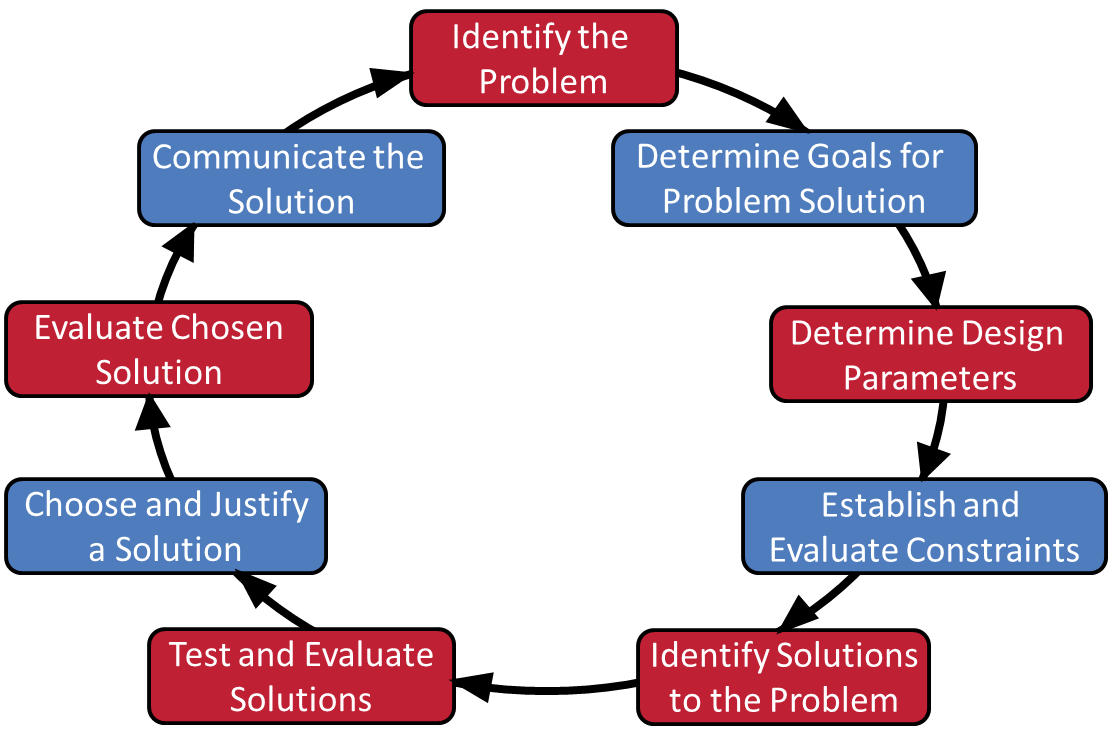 [Speaker Notes: Through out the year in this class, we will be referring back to the engineering design process as we work through our projects.

The engineering design process can be written in many different ways with more or less steps than have been presented here, but the fundamental steps remain the same.

People in all types of professions facing all sorts of problems use this process to come up with optimal solutions that take the defined parameters and constraints into consideration.

Engineers design things that affect the lives of millions or even billions of people. There are ethical decisions and codes that become constraints, parameters, and/or goals in the design process.

It is important that students understand engineering design process and how it can be applied to solve problems in the world.


	Teacher Tip - Ask the following questions:

Why would the engineering design process steps change slightly between the many different engineering fields?

If you were going to communicate your final product/idea, what method would you prefer to use? Explain.

Write a paper.
Write an engineering journal article.
Complete the patent process for it.
Create a press release(s).
Present to the client and/or the public.]
Week 1
Day 3 – Establish Mathematical Modeling Teams
Mathematical Modeling Teams
Pickup a Mathematical Modeling Team Tasks form. 
 Form your Mathematical Modeling Team. Your team may consist of two to three members.
 Record the names of your team members on the Mathematical Modeling Team Tasks form.
Week 1
Days 3 and 4 – Select one of four Mathematical Modeling Real-World Problems. Student teams will begin researching their Mathematical Modeling Real-World Problem.
Mathematical Modeling Real-World Problems
Review the following Mathematical Modeling Real-World Problems.
Pick one of the Mathematical Modeling Real-World Problem and record the title of your problem on the Mathematical Modeling Team Tasks form.
Problem A: Mathematical Model
PROBLEM A: Eradicating Ebola The world medical association has announced that their new medication could stop Ebola and cure patients whose disease is not advanced. Build a realistic, sensible, and useful model that considers not only the spread of the disease, the quantity of the medicine needed, possible feasible delivery systems (sending the medicine to where it is needed), (geographical) locations of delivery, speed of manufacturing of the vaccine or drug, but also any other critical factors your team considers necessary as part of the model to optimize the eradication of Ebola, or at least its current strain. In addition to your modeling approach for the contest, prepare a one to two-paged, non-technical letter for the world medical association to use in their announcement.
Problem B: Mathematical Model
PROBLEM B: Searching for a lost planeRecall the lost Malaysian flight MH370. Build a generic mathematical model that could assist "searchers" in planning a useful search for a lost plane feared to have crashed in open water, such as the Atlantic, Pacific, Indian, Southern, or Arctic Ocean while flying from Point A to Point B. Assume that there are no signals from the downed plane. Your model should recognize that there are many different types of planes for which we might be searching and that there are many different types of search planes, often using different electronics or sensors. Additionally, prepare a one to two-paged, non-technical paper for the airlines to use in their press conferences concerning their plan for future searches.
Problem C: Mathematical Model
PROBLEM C: Teacher Custom Mathematical Model
Problem D: Mathematical Model
PROBLEM D: Practicum Industry Partner Custom Mathematical Model
Problem E: Mathematical Model
PROBLEM E: Student Team Selected Mathematical Model
Week 1
Day 5 – Teams will research and construct their Mathematical Modeling Real-World Problem
Mathematical Modeling - Research
Research and construct your team  Mathematical Modeling Real-World Problem.

Use the BEST PRACTICE: SUMMARIZING NOTETAKING handout written by the Texas Education Agency.
Week 2
Day 6 – Teams will research and construct their Mathematical Modeling Real-World Problem
Mathematical Modeling - Research
Research and construct your team  Mathematical Modeling Real-World Problem.
Use the BEST PRACTICE: SUMMARIZING NOTETAKING handout.
Week 2
Day 7 – Teams will research and construct their Mathematical Modeling Real-World Problem
Mathematical Modeling - Research
Research and construct your team  Mathematical Modeling Real-World Problem.
Use the BEST PRACTICE: SUMMARIZING NOTETAKING handout.
Week 2
Day 8 – Teams will collect data for their Mathematical Modeling Real-World Problem
Mathematical Modeling - Collect
Collect data for your team  Mathematical Modeling Real-World Problem.
Use the BEST PRACTICE: SUMMARIZING NOTETAKING handout.
Week 2
Day 9 – Teams will collect data for their Mathematical Modeling Real-World Problem
Mathematical Modeling - Collect
Collect data for your team  Mathematical Modeling Real-World Problem.
Use the BEST PRACTICE: SUMMARIZING NOTETAKING handout.
Week 2
Day 10 – Teams will collect data for their Mathematical Modeling Real-World Problem
Mathematical Modeling - Collect
Collect data for your team  Mathematical Modeling Real-World Problem.
Use the BEST PRACTICE: SUMMARIZING NOTETAKING handout.
Week 3
Day 11 – Teams will validate their Mathematical Modeling Real-World Problem
Mathematical Modeling - Validate
Validate your team’s  Mathematical Modeling Real-World Problem data.
 Use the BEST PRACTICE: SUMMARIZING NOTETAKING handout.
Week 3
Day 12 – Teams will validate their Mathematical Modeling Real-World Problem
Mathematical Modeling - Validate
Validate your team’s Mathematical Modeling Real-World Problem data.
 Use the BEST PRACTICE: SUMMARIZING NOTETAKING handout.
Week 3
Day 13 – Teams will validate their Mathematical Modeling Real-World Problem
Mathematical Modeling - Validate
Validate your team’s Mathematical Modeling Real-World Problem data.
 Use the BEST PRACTICE: SUMMARIZING NOTETAKING handout.
Week 3
Day 14 – Teams will implement their Mathematical Modeling Real-World Problem
Mathematical Modeling - Implement
Based on your team’s research, collection of data, and validation of data, it’s time to implement a solution for your team’s  Mathematical Modeling Real-World Problem data.
 Use the BEST PRACTICE: SUMMARIZING NOTETAKING handout.
Week 3
Day 15 – Teams will implement their Mathematical Modeling Real-World Problem
Mathematical Modeling - Implement
Based on your team’s research, collection of data, and validation of data, it’s time to implement a solution for your team’s  Mathematical Modeling Real-World Problem data.
 Use the BEST PRACTICE: SUMMARIZING NOTETAKING handout.
Week 4
Day 16 – Teams will implement their Mathematical Modeling Real-World Problem
Mathematical Modeling - Implement
Based on your team’s research, collection of data, and validation of data, it’s time to implement a solution for your team’s  Mathematical Modeling Real-World Problem data.
 Use the BEST PRACTICE: SUMMARIZING NOTETAKING handout.
Week 4
Day 17 – Teams will implement their Mathematical Modeling Real-World Problem
Mathematical Modeling - Implement
Based on your team’s research, collection of data, and validation of data, it’s time to implement a solution for your team’s  Mathematical Modeling Real-World Problem data.
 Use the BEST PRACTICE: SUMMARIZING NOTETAKING handout.
Week 4
Day 18 – Teams will prepare for their STEM Practicum presentations
Mathematical Modeling – Presentation Preparation
Based on your team’s research, collection of data, validation of data, and implementation, it’s time to prepare your team’s presentation Mathematical Modeling Real-World Problem.
Week 4
Day 19 – Teams will prepare for their STEM Practicum presentations
Mathematical Modeling – Presentation Preparation
Based on your team’s research, collection of data, validation of data, and implementation, it’s time to prepare your team’s presentation Mathematical Modeling Real-World Problem.
Week 4
Day 20 – STEM Practicum Team Presentations
Mathematical Modeling – Team Presentations
Congratulations!